Итоговое сочинение 2020-2021
Требования
Требование № 1.  «Объем итогового сочинения»]   
Рекомендуемое количество слов – от 350.Максимальное количество слов в сочинении не устанавливается. Если в сочинении менее 250 слов (в подсчет включаются все слова, в том числе и служебные), то выставляется «незачет» за невыполнение требования № 1 и «незачет» за работу в целом (такое сочинение не проверяется по критериям оценивания).
Требование № 2.  «Самостоятельность написания итогового сочинения»Итоговое сочинение выполняется самостоятельно. Не допускается списывание сочинения (фрагментов сочинения) из какого-либо источника или воспроизведение по памяти чужого текста (работа другого участника, текст, опубликованный в бумажном и (или) электронном виде, и др.).Допускается прямое или косвенное цитирование с обязательной ссылкой на источник (ссылка дается в свободной форме). Объем цитирования не должен превышать объем собственного текста участника.Если сочинение признано несамостоятельным, то выставляется «незачет» за невыполнение требования № 2 и «незачет» за работу в целом (такое сочинение не проверяется по критериям оценивания).
Критерии оценивания
1. «Соответствие теме»;2. «Аргументация. Привлечение литературного материала»;3. «Композиция и логика рассуждения»;4. «Качество письменной речи»;5. «Грамотность».
КОМПОЗИЦИЯ
Вступление. 
Определяем направление будущих размышлений, подводим к тезису, обыгрываем ключевые слова темы, можно дать определение, поговорить о месте этих явлений в жизни человека и т.д.) 
Тезис
Если тема сочинения сформулирована в виде вопроса, то тезис – это ответ на вопрос. 
Если тема сформулирована в виде метафорического высказывания, то тезис – это расшифровка высказывания. 
Если тема сформулирована в виде цитаты, которую не нужно расшифровывать, то необходимо пересказать мысль своими словами, расширить ее, распространить. 
Связка
Теперь подробнее о связке. Связка - это переход от одной мысли к другой (от одной части сочинения к другой) Необходимо плавно переходить от тезиса к аргументации, а не просто ни с того ни с сего начать говорить о конкретном произведении.
Микровывод
После анализа произведения, следует подытожить свои мысли, это полезно еще и для того, чтобы ваши мысли не увели Вас в другую сторону.  
Аргументация в итоговом сочинении= анализ произведения, героя произведения или ситуации. 
Из каких частей может состоять этот анализ: 
План анализа персонажа: 
1. Название произведения, ФИО автора, имя героя, который будет подтверждать ваш тезис. 
2. Портрет героя, описание его внешности, речи, мнение окружающих о персонаже, его индивидуальные и типические черты ( маленький человек, лишний человек, новый человек, нигилист и т.д.), социальный статус, место в системе персонажей( главный герой, второстепенный герой, эпизодический, антагонист) 
3. Характер персонажа. Его нравственные характеристики. 
4. С какой ситуацией или выбором сталкивается персонаж, как себя проявляет в жизненных ситуациях, с кем или чем происходит конфликт. 
5. Подробный анализ ситуации, которая является доказательством вашего тезиса. 
6. Мнение автора произведения о герое, его поступках.
Типичные ошибки
1) Отсутствие связок между содержательными частями сочинения:вступлением и заключением, основной частью сочинения и заключением.
2) Пропорциональность частей сочинения. Вступление и заключение в совокупности должны составлять не более 1/3 всего сочинения. Основная часть – 2/3.
3) Неумение строго следовать теме сочинения в ходе рассуждения.
4) Неумение композиционно выстраивать свое сочинение в соответствии с темой и основной мыслью.  
5) Огромное количество лишней информации во вступлении и заключении. Однако слишком короткое и необоснованное заключение – это тоже плохо. Оно должно действительно обобщать и подытоживать всю работу. Отсутствие заключения являются серьезной логической ошибкой. Заключение должно содержательно соответствовать  вступлению / теме / основному тексту сочинения.
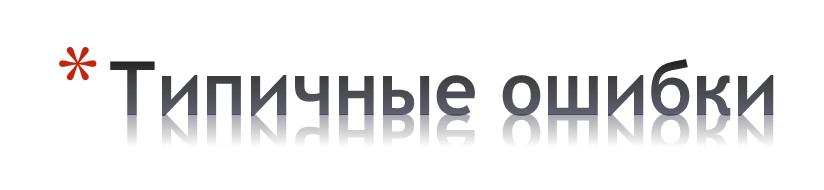 6) Отсутствие во вступлении проблемного вопроса (это сама тема) и формулировки ключевого тезиса, который будете доказывать.
7) Нечеткое формулирование тезисов, затрудняющее их встраивание в логическую структуру сочинения; Если тезисов несколько, то не должно быть противоречия между тезисами, сформулированными в разных частях сочинения.
8) Слабые аргументы. Являются таковыми, если не доказывают, неубедительно или поверхностно  подтверждают тезис.
9) Необоснованные повторы одних и тех же мыслей.
10) Ошибки в делении текста на абзацы и даже полное отсутствие абзацев.
11) Неумение оперировать абстрактными понятиями.
12) Неразличение понятий «пример» и «аргумент», неумение формулировать на основе примера микровывод, соотнесенный с выдвигаемым тезисом.
ОБРАЗЕЦ АРГУМЕНТА
ТЕМА: Можно ли утверждать, что время лечит? 
ТЕЗИС: Можно долго спорить о том, лечит время, или нет. Кто-то скажет, лечит. Кто-то скажет, нет, и все они будут правы. Это зависит от раны. Но кое-что оспаривать мы не можем – время учит. И оно является самым лучшим учителем. Время учит нас терпению и терпимости к тем, кто любит нас и кого любим мы, учит нас беречь их и ценить каждую секунду рядом с ними».
АРГУМЕНТ: В романе-эпопее Льва Николаевича Толстого «Война и мир» Наташа Ростова переживает смерть любимого человека. Она не хочет никого видеть, ни с кем разговаривать, так как считает, что никто не сможет разделить с ней ее горе. Ей не могут помочь ни врачи, ни родные. Выздоровление приносит время. Лишь оно помогло свыкнуться с мыслью о смерти любимого, притупило боль. Вслед за этим к Наташе приходит душевное спокойствие, новая любовь к Пьеру Безухову и счастье. Этот пример ярко иллюстрирует, что время – лучший лекарь для несчастной любви.
ПРИМЕР ИТОГОВОГО СОЧИНЕНИЯ
СОГЛАСНЫ ЛИ ВЫ С УТВЕРЖДЕНИЕМ, ЧТО «ЗЛЫХ ЛЮДЕЙ НЕТ НА СВЕТЕ, ЕСТЬ ТОЛЬКО ЛЮДИ НЕСЧАСТЛИВЫЕ?»
ЧАСТЬ 1: ВСТУПЛЕНИЕ И ТЕЗИС
Добро — это мощнейшая сила, которая способна спасти мир от злобы, жестокости, равнодушия и хладнокровия. Без проявления доброты, отзывчивости и сострадания жизнь человека становится невыносимой, ведь именно эти качества помогают людям не зачерстветь душой и сохранить человечность. Но что же вынуждает людей творить зло и причинять окружающим боль? Мне кажется, что именно внутренняя боль, пережитые несчастья и утраты способны уничтожить внутри человека свет и могут заставить его причинять ответное зло окружающим людям.
АРГУМЕНТ 1
На страницах мировой художественной литературы писатели нередко доказывали, что несчастный человек способен творить настоящее зло. Обратимся к известному роману Ф. М. Достоевского «Преступление и наказание». Важнейшую роль в этом произведении играет Аркадий Свидригайлов – двойник Родиона Раскольникова. В начале романа мы узнаем о внутренней злобе этого человека, который хладнокровно творит жестокость. Он планировал отравить свою жену Марфу и, возможно, даже был причастен к её гибели. Кроме того, он был виновен в смерти нескольких своих крестьян, которых он мучил и избивал. Однако ближе к концу романа мы узнаем, что этот герой был глубоко несчастлив внутри. Рядом с ним не было по-настоящему близких людей, и он даже пытался искупить причинённое людям зло, а потому жертвовал деньги Соне и сиротам. В конце произведения герой кончает жизнь самоубийством, и это ещё раз показывает, насколько он был несчастлив в глубине души. Ф. М. Достоевский подводит нас к выводу, что злоба — это понятие относительное, и чаще всего она возникает внутри того, кто очень несчастлив.
АРГУМЕНТ 2 И ЗАКЛЮЧЕНИЕ
Обратимся к роману М. А. Булгакова «Мастер и Маргарита», в котором писатель показывает, что зло не может существовать само по себе. Настоящим воплощением добра в этом произведении является Иешуа Га-Ноцри, которого считают прообразом Христа. Этот герой проповедует добро всему миру и призывает людей быть милосердными по отношению друг к другу. «Злых людей нет на свете, есть только люди несчастливые», — так считает Га-Ноцри, целью которого является сделать мир светлее и счастливее. М. А. Булгаков на примере своего героя доказывает, что злоба и несчастье неразрывно связаны, ведь именно внутренняя горечь, обида и боль вынуждают человека быть жестоким и агрессивным. 
Таким образом, каждый из нас должен стремиться быть счастливым, наполнять себя радостью и светом, ведь тогда не захочется причинять остальным людям боль и зло. Лишь тот, кто несчастлив в глубине своей души, опасен для окружающих и распространяет зло вокруг себя. (370 слов)
НАПРАВЛЕНИЯ 2020-2021 года

«Забвению не подлежит»
«Я и другие»
«Время перемен»
«Разговор с собой»
«Между прошлым и будущим: портрет моего поколения»
1. «Забвению не подлежит»
1.	История, знаменательные даты. Историческое сознание. Память (историческая, культурная). Источники формирования исторической памяти (воспоминания современников, журналистика, литература, школа, семья). Преемственность поколений. Забвение и ответственность.  
2.	Война: горькие уроки прошлого, вечная слава героев, память народа.
3.	Люди, изменившие мир. Знаменитые предки. Великие учители человечества. Величайшие открытия и подвиги.
4.	Наука, культура, искусство (музыка, литература, архитектура и др.). Памятники культуры как основа цивилизации, развития общества.
5.	Манкуртизм*. Его опасность. Забвение как преступление против человечества.
Манкуртизм* - забвение, утрата исторических, культурных и т.п. связей, ценностей, национальных и нравственных ориентиров.
2.«Я и другие»
1.	Сходства и различиями между мной и «другими».
2.	Формы человеческих взаимоотношений. Взаимопонимание (дружба, любовь), конкуренция, конфликт. Поиск взаимопонимания, согласия. Причины конфликтов, пути их разрешения. Диалог людей, культур.
3.	Отношение человека к «другому»: зависть, милосердие, ненависть, любовь и др.
4.	Личность (человек) и общество. Противостояние толпе (бунтарство), приспособление (компромисс, конформизм). Проблема самоопределения человека в социальной среде.  Толерантность. Эгоизм.
5.	Маленький человек, лишний человек в обществе.
Я - употребляется для обозначения себя самого в окружающей среде как личности.
Другой — это любой, кто не является мной, отличается от меня, не тождественен мне и даже противостоит мне, кого я не могу до конца понять, но в то же время этот "другой" относится, как и я, к человеческому роду, что сближает нас.
3.«Время перемен»
1.	Внутренние и внешние перемены в жизни человека, их причины и последствия. Взросление, становление, старение человека.
2.	Человек в эпоху перемен. Боязнь перемен, стремление к переменам. Поведение человека во время душевных, социальных и политических изменений, нравственный выбор.
3.	Искусство (литература, музыка, архитектура) и наука как отражение культурных перемен. Влияние социальных, культурных, исторических, политических перемен на искусство, науку.
4.	Эволюция, революция, деградация. Перемены  к лучшему и худшему. Великие перемены.
5.	Сложный герой сложной эпохи.
4.«Разговор с собой»
1.	Что значит быть «самим собой», «оставаться собой». Уникальность человека, идентичность. 
2.	Гармония с собой или душевный разлад.
3.	Рефлексия. Самопознание, самоопределение и самоанализ как путь к самосовершенствованию. Попытки понять себя, свое место в мире, предназначение, смысл жизни ( ценности, интересы, мотивы)
4.	Выявление сильных и слабых сторон собственной личности. Нормы морали. Совесть как внутренний голос человека, позволяющий сделать нравственный выбор, оценить поступки.
5.	Личный опыт и осмысление опыта других людей (например, литературных героев). Герои, влияющие на наше мировоззрение (в том числе литературные).
5.«Между прошлым и будущим: портрет моего поколения»
1. Герой XXI века. Портрет современного человека, его жизненная позиция. Духовные ценности и нравственные ориентиры молодежи.
2. Связь поколений: сходства и различия между представителями современного поколения и их предшественниками.
3. Культурные запросы и потребности современного человека: кино, музыка, театр, литература, массовая культура.
4. Литературные пристрастия современного читателя. Герои и антигерои в современной литературе.
5. Влияние технологий на современность. Цифрофой человек. Поколение Z. Зумеры*.
6. Молодежь перед вызовами 21 века. Влияние молодого поколения на формирование будущего мира.